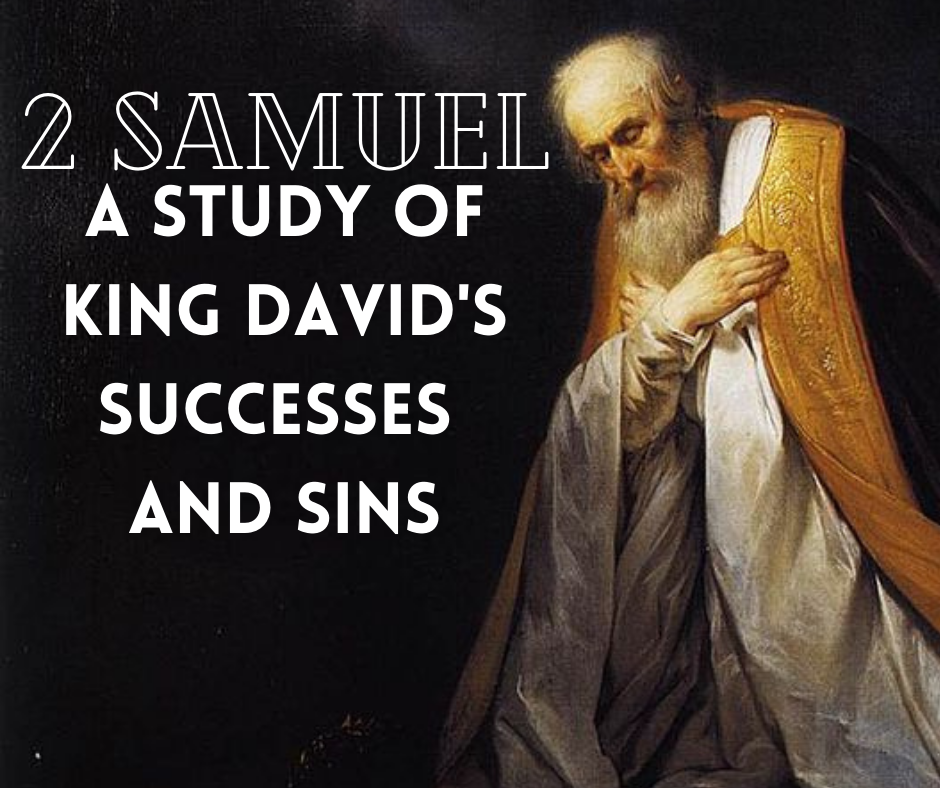 Ch. 15: Absalom’s Apostasy
Absalom’s Apostasy
Apostasy: abandonment of religious or political belief.
Almost immediately after Absalom was restored in D’s favor, he begins his campaign to seize the throne.
D never seems to be suspicious of Absalom.
1. Kingly Campaign					  1-12
1: a group this size should’ve alerted D to Absalom’s intentions. Seeking to usurp power? Hire a bodyguard!
Unusual for Israelites to ride in chariots drawn by horses – looked down on by prophets. Samuel warned about Saul: 1S 9:11
Absalom probably learned this from pagan grandfather, king of Geshur.
1. Kingly Campaign					  1-12
4: he should have been judged for murder, yet he wanted to judge others! He is very arrogant in dealing with others, 14:28-32.
5: as a way of feigning equality, he would interrupt them, bow down, kiss their hand
Rise early: king heard people’s suits early
6: pretended he was interested in justice for everyone – an insult to gov’t > can’t do job
1. Kingly Campaign					  1-12
7: 4 years: more accurate translation than 40; 4 years after he arrived he launched coup d’etat. 
Hebron: why? Absalom born there, Hebron still holding grudge against D for moving seat of power to Jerusalem.
10: many preparations had gone into plans
1. Kingly Campaign					  1-12
11: 200 men: influential but no co-conspirators; clever: if they object, could become hostages.
12: Ahithophel a very wise man; if Absalom had followed his advice, he might have overthrown D. Giloth: 5mi. NW of Hebron.
Ahithophel must have thought this coup would work. If worked, Solomon killed?
2. A New Ally						    13-29
Coffman tied Rev. 13:3 here.
14: some have criticized D Leaving Jerusalem, but this move probably saved his life! Being in the open safer than in a walled city.
18: 600 skilled soldiers capable of defeating an army 10x their size! Passed before: crossing of brook of Kidron, E of Jerusalem.
2. A New Ally						    13-29
19-23: D standing at brook seeing who would go with him – none. Their hearts are with Absalom. [Today, Jesus only takes volunteers.]
Ittai’s men not the same as v. 18
24-29: D appears to have grown in faith: he is relying on God more.
Realizes God might punish him for his sins – yet he submits to God!
2. A New Ally						    13-29
28: 2 sons would provide D info on Absalom.
3. Ahithophel						    30-37
30: Tatum: “One of the saddest passages in the Bible.”
31: D responded to sad news with a prayer; God responded immediately: Hushai would return to inform of Absalom’s strategy & also to frustrate Ahithophel.
32: DeHoff: “D was in danger of his life, but he stopped on Mount Olivet for prayer.”
3. Ahithophel						    30-37
Ps. 41 shows D’s feelings of anguish over Ahithophel’s treachery.
Ps. 3 & 4 were D’s Morning & Evening songs as he fled from Absalom.
Ps. 27 a contrast between Jehovah’s abiding goodness & the inconsistency of man.
Ps. 61 & 62 probably written at Mahanaim when D’s men had been assuaged.
Lessons
Ahithophel was a very wise man – unfortunately there were some people who took his words as if they were God’s words. We must daily search the Scriptures to know God’s Word.
D took his safety to heart when he left Jerusalem to fight for his life. We must always do what is needed to protect our safety: physically & spiritually.
D was fleeing for his life yet he stopped to worship. NEVER get too busy to stop & worship God. If the king of God’s people can do it, we have no excuse!
Sermon © 2021 Justin D. ReedPresentation © 2021 Justin D. Reed

Provided free through Justin Reed’s Bible ResourcesPost Office Box 292, Woodbury TN 37190thejustinreedshow.com/bibleresourcesjustinreedbible.com
“To God be the Glory!”
200

Title card made by Justin D. Reed; photo courtesy of Wikipedia.